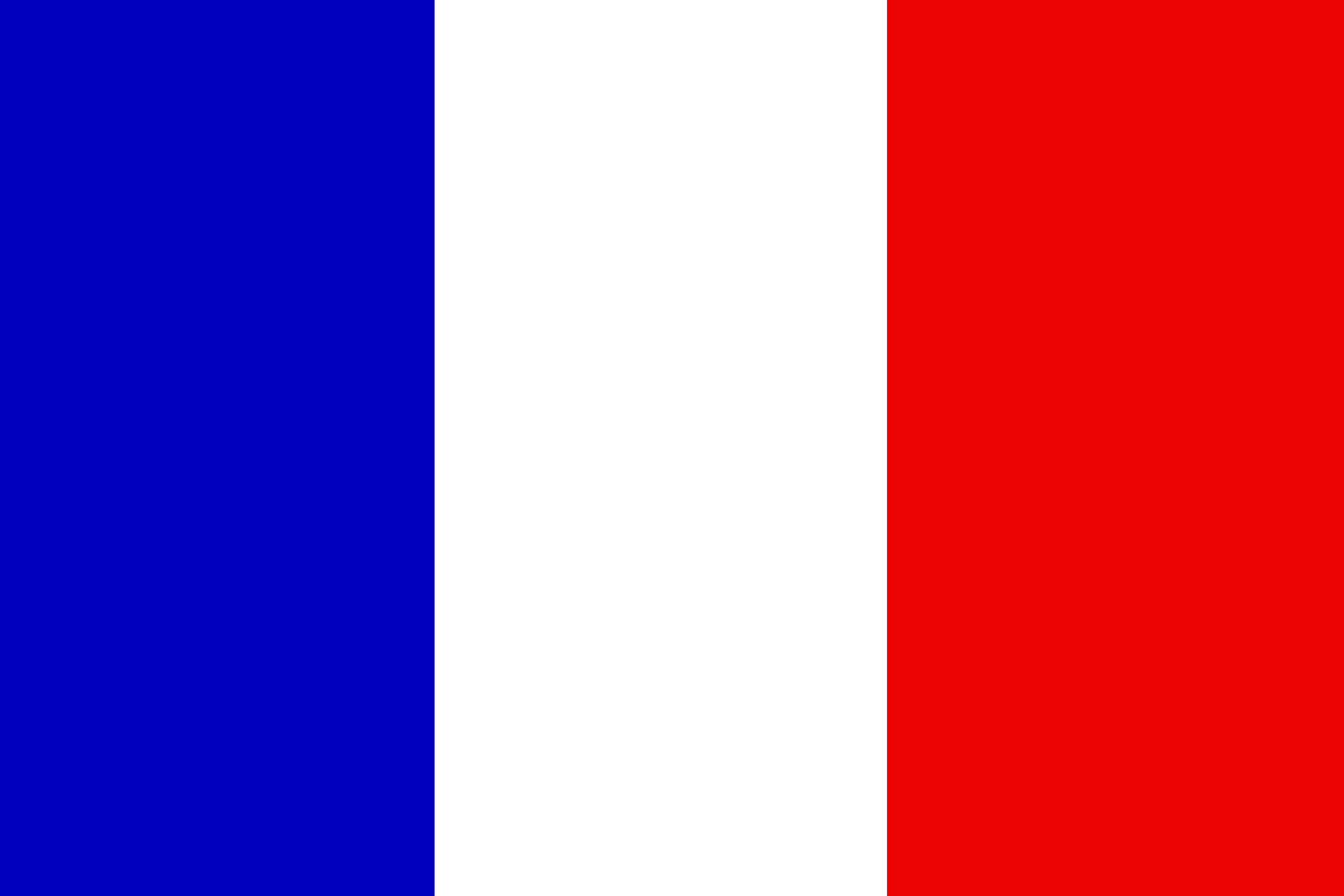 Les quatre amis

L.O. Listen attentively and respond to a story.
Last lesson (1)
Last term (2)
Two terms ago (3)
Further back! (4)
French
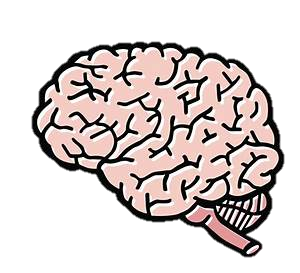 Retrieval Practice Challenge
How many points can you score?
3 points

Name 2 fruits in French
1 point

How do you say “Good day” in French?
2 points
What is “ma maman” in English?
1 point

Name 2 parts of the body in French
2 points

Name an animal in French
4 points
How do you say “10” in French?
4 points
How do you say “My name is …” in French?
3 points
What are the colours of the French flag?
1 point
What’s your favourite colour in French?
By the end of this lesson you will be able to:
Listen attentively to a story in French.

Repeat words after modelled by your teacher.

Sing a song in French.
“Où est le grand lion?”
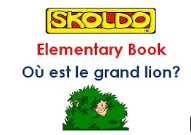 This term we will learn a story called:
Les quatre amis
(The four friends)
What do you think 
the story is about?
The story has 4 characters, these are:
1
le cheval noir
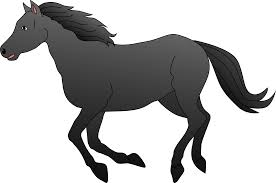 Say it with me!
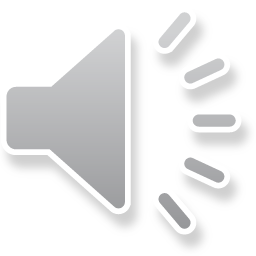 2
le mouton blanc
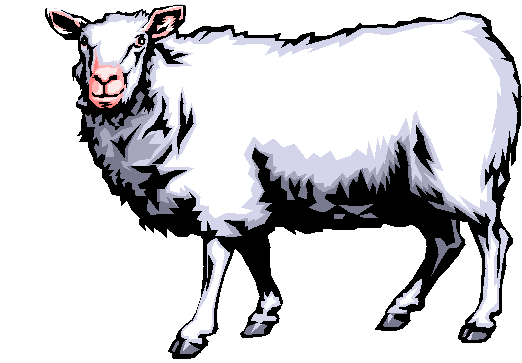 Say it with me!
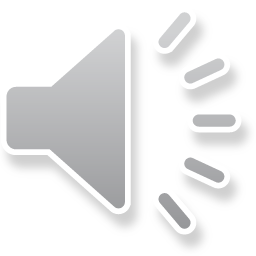 3
le lapin gris
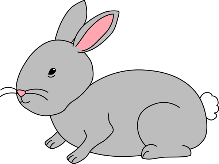 Say it with me!
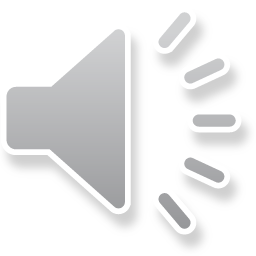 4
la souris marron
Say it with me!
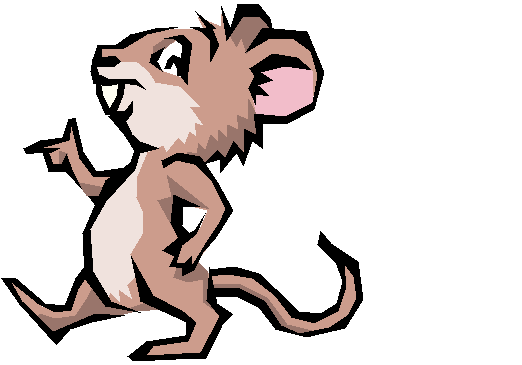 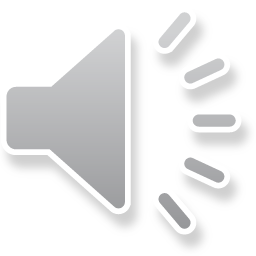 Let’s listen to the story together. Please click on the icon to listen to the story and as you become more familiar with the story you will be able to join in reading it with me.
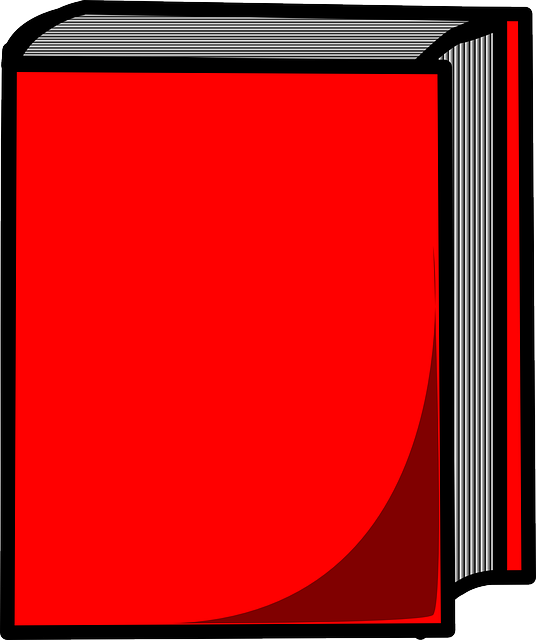 Les Quatres
 Amis.
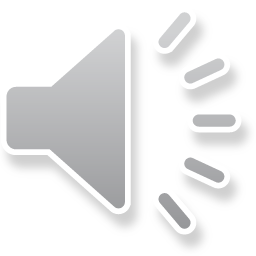 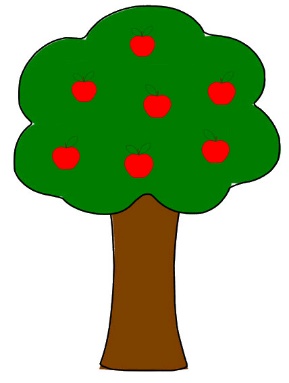 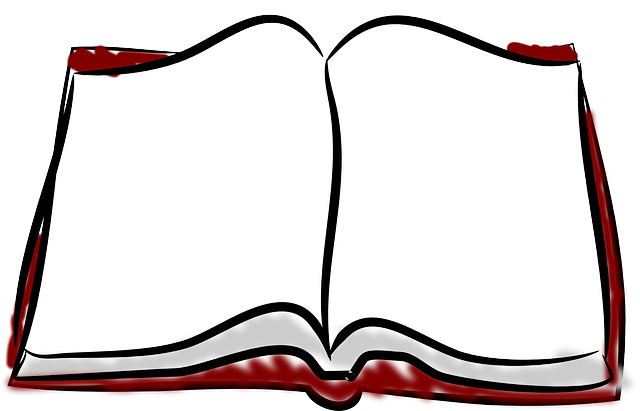 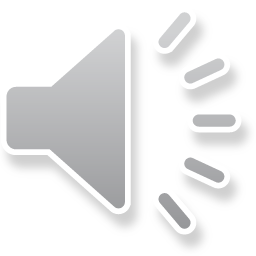 Il fait beau.
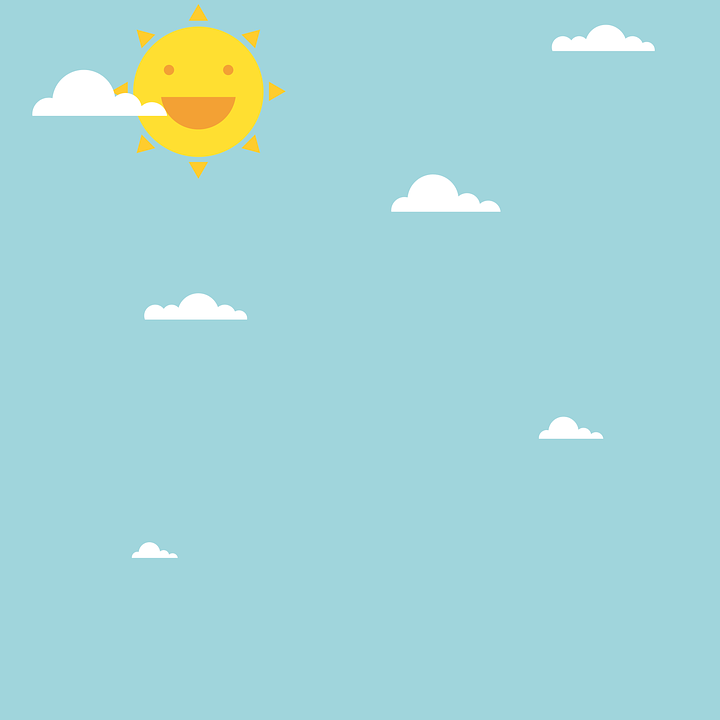 Le soleil brille.
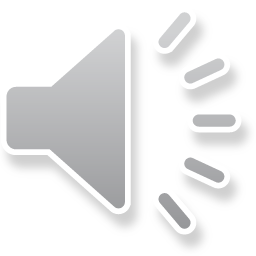 Say with me 
“Le petit cheval noir”
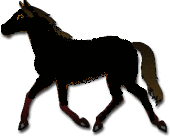 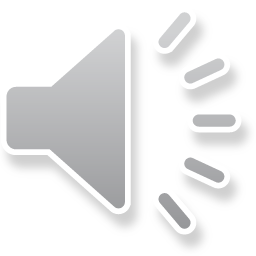 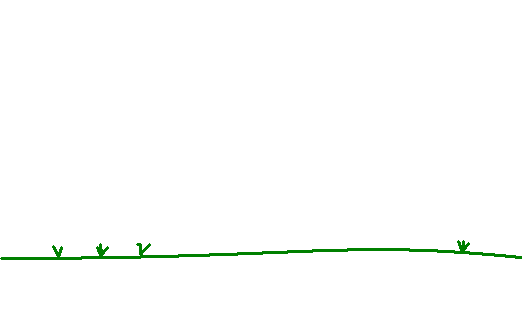 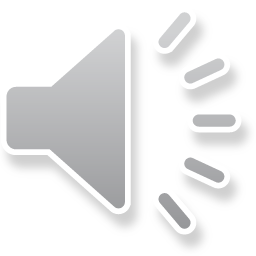 Le petit cheval noir          se promène dans les champs.
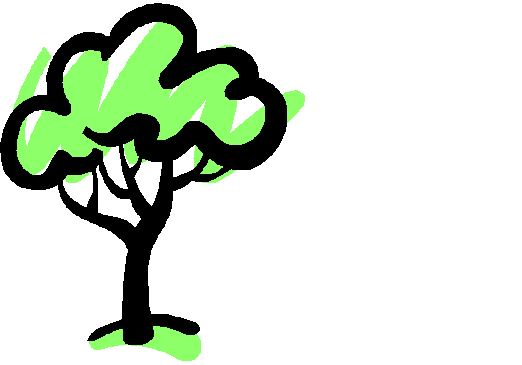 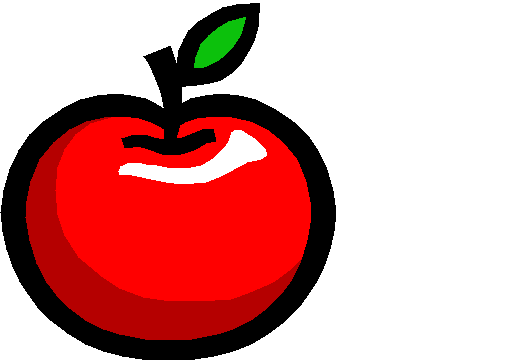 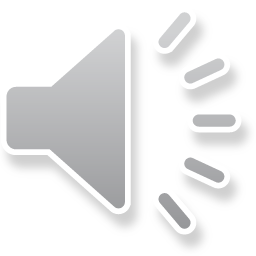 Il voit un beau pommier avec une grosse pomme rouge.
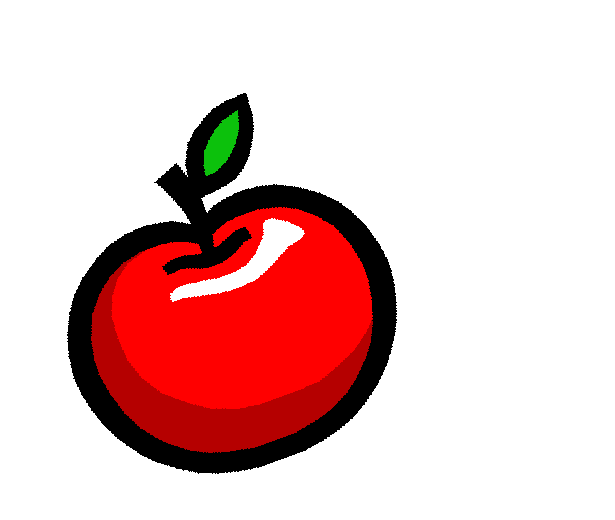 Oh, quelle belle pomme
 rouge.
  Je voudrais bien manger
 la belle pomme rouge.
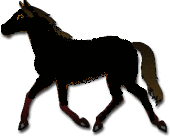 What do you think the 
horse wants to eat?
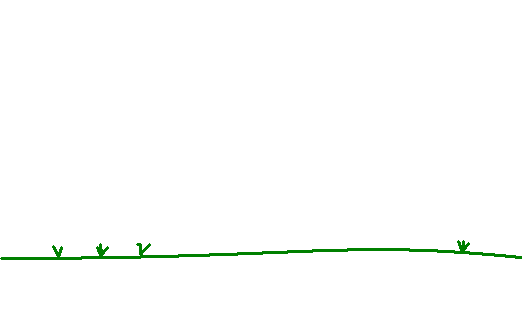 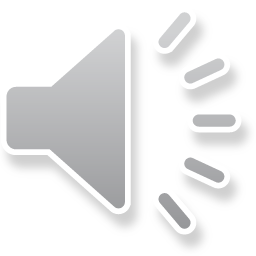 Answer: the red apple
«Oh» dit le petit cheval noir, «quelle belle pomme rouge.  Je voudrais bien manger la belle pomme rouge.»
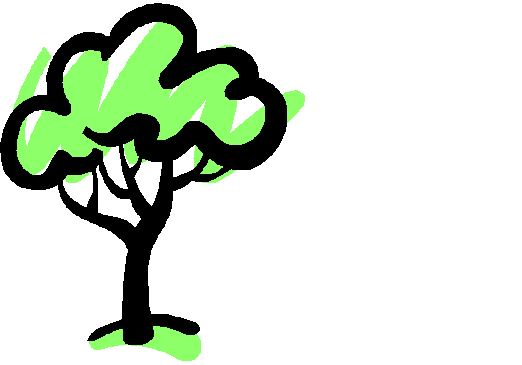 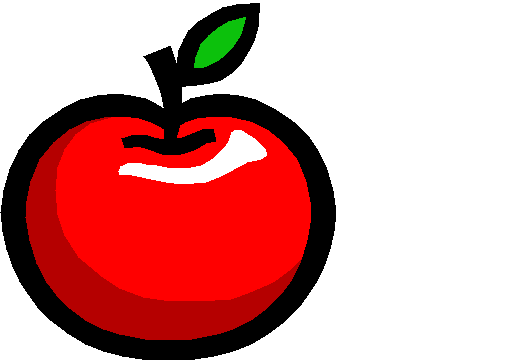 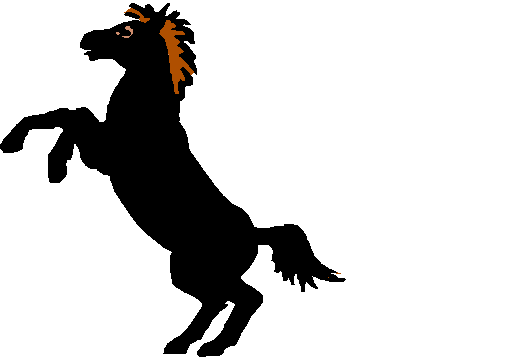 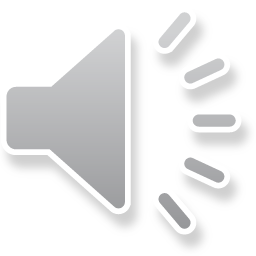 Alors, le petit cheval noir essaie de prendre la pomme, mais c'est impossible!
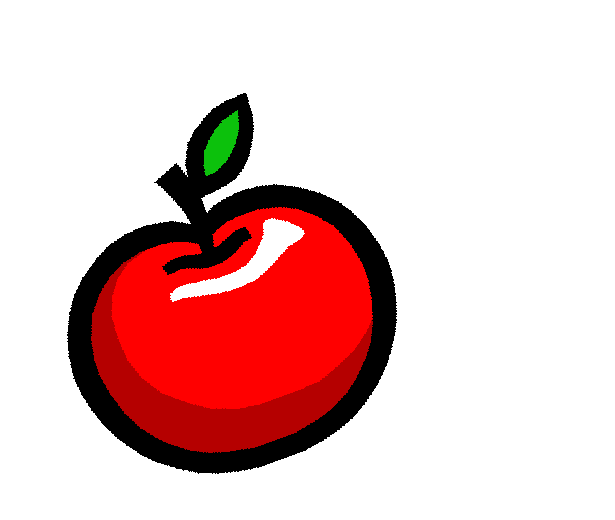 Hmmm, je vais chercher mon
 ami, le mouton.
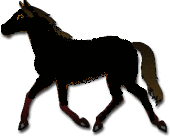 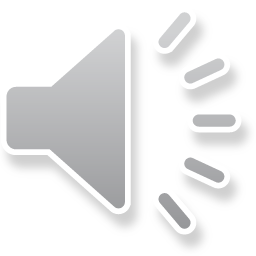 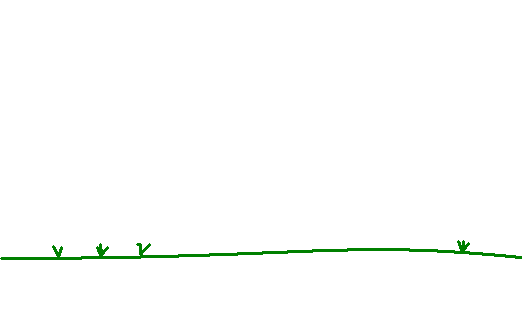 «Hmmm» dit le petit cheval noir, «je vais chercher mon ami, le mouton.»
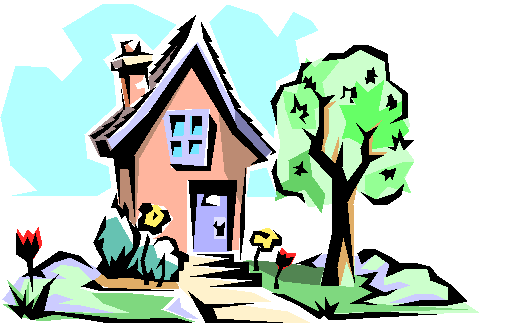 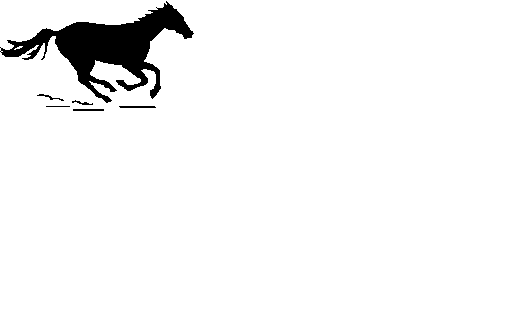 Say with me 
“petit mouton blanc”
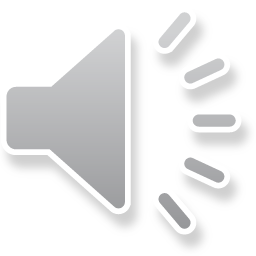 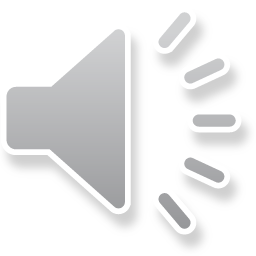 Le cheval galope, le cheval galope vers

 la maison du petit mouton blanc.
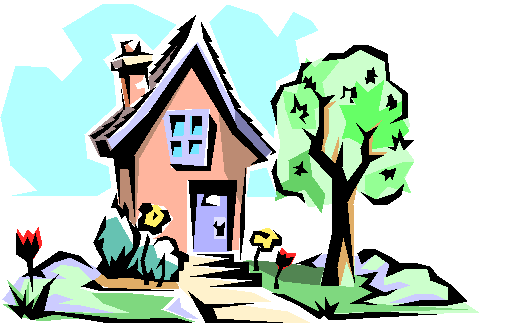 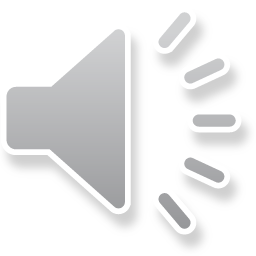 Say it with me 
“toc toc toc!
Toc, toc, toc!
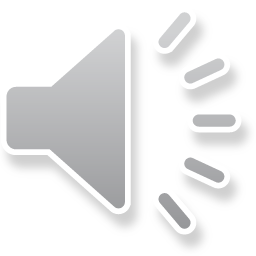 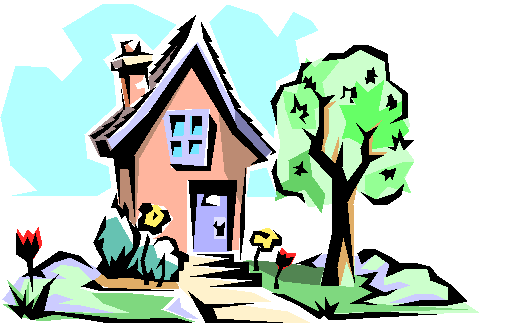 C'est moi, 
 le petit cheval noir.  
Viens m'aider s'il te plâit.
C'est qui?
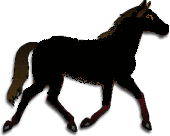 Oui, j'arrive tout de suite.
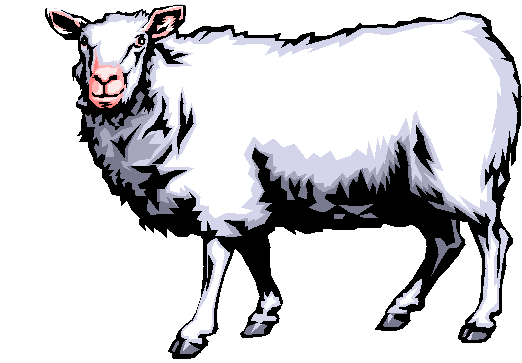 «C'est qui?» dit le petit mouton blanc.
«C'est moi, le petit cheval noir.  
Viens m'aider s'il te plâit.»
«Oui, j'arrive tout de suite.»
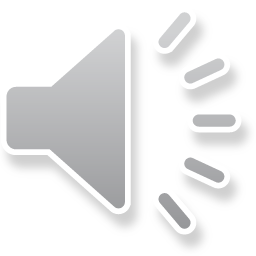 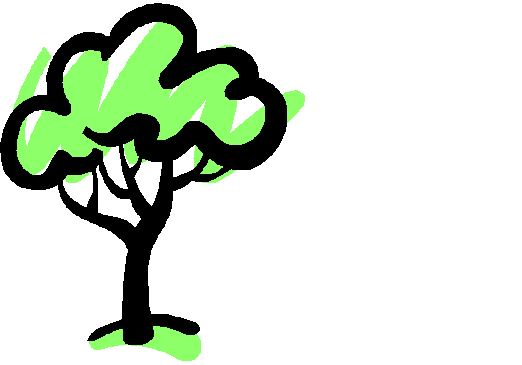 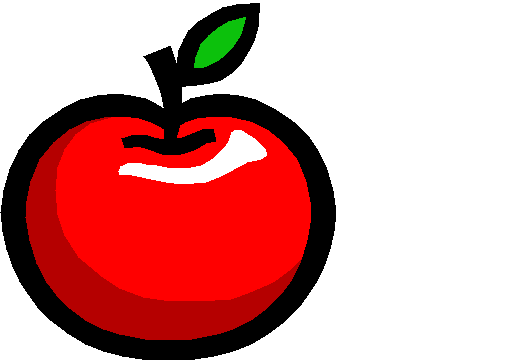 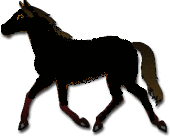 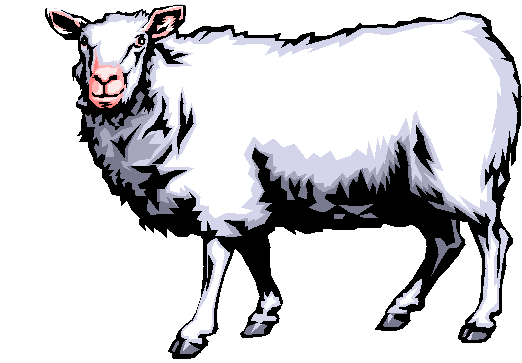 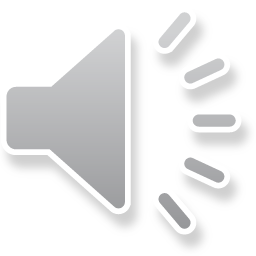 Alors les deux amis retournent au pommier.
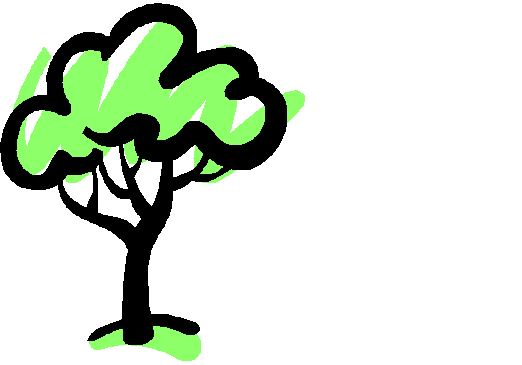 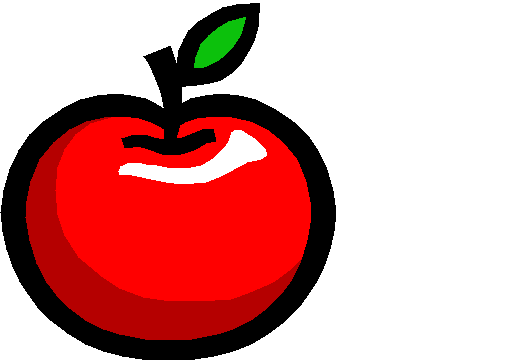 Say with me 
“la belle pomme rouge”
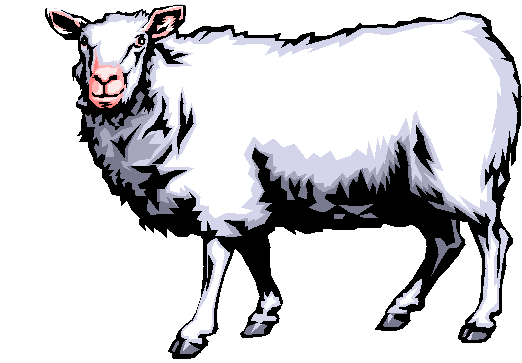 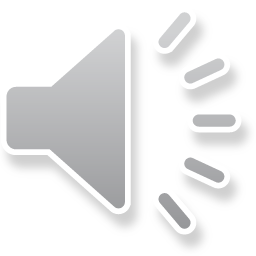 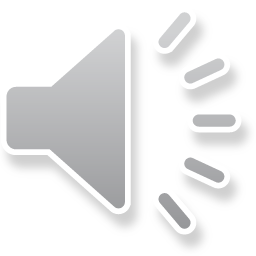 Le mouton voit la belle pomme rouge.
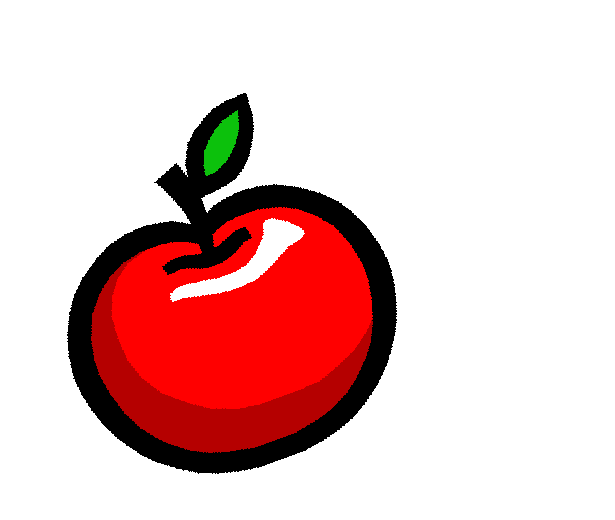 Oh, quelle belle pomme
 rouge.
  Je voudrais bien manger
 la belle pomme rouge.
What do you think the 
sheep wants to eat?
Answer: the red apple
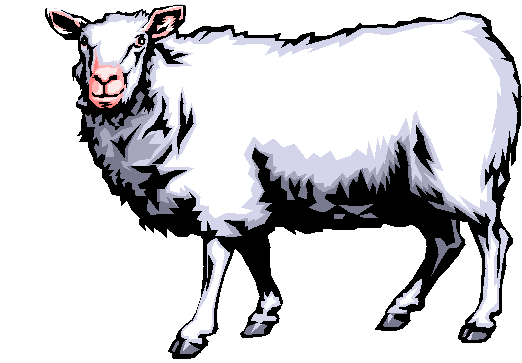 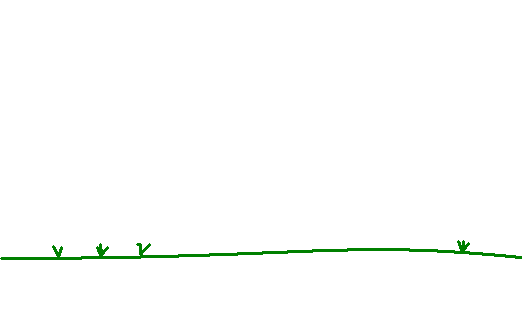 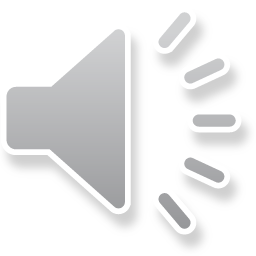 «Oh» dit le petit mouton blanc. «Quelle belle pomme rouge.  Je voudrais bien manger la belle pomme rouge.»
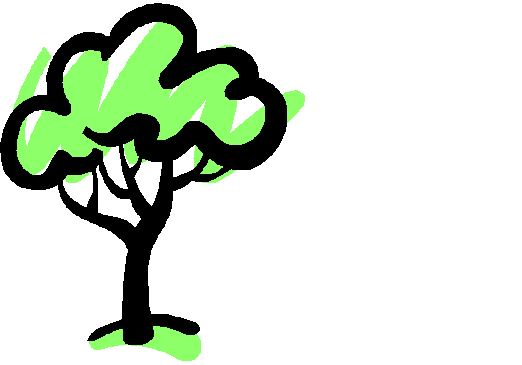 Vite, vite. monte sur mon dos
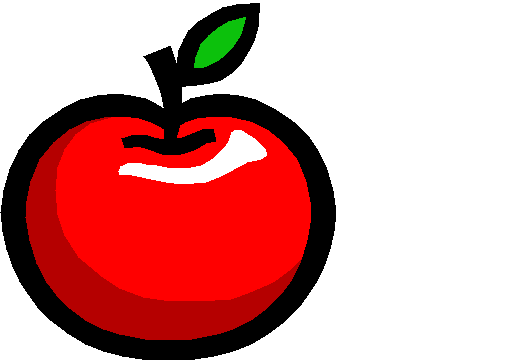 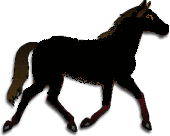 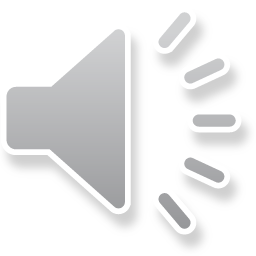 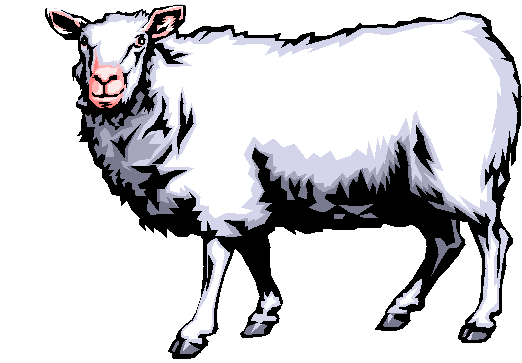 «Vite, vite» dit le petit cheval noir, «monte sur mon dos.»
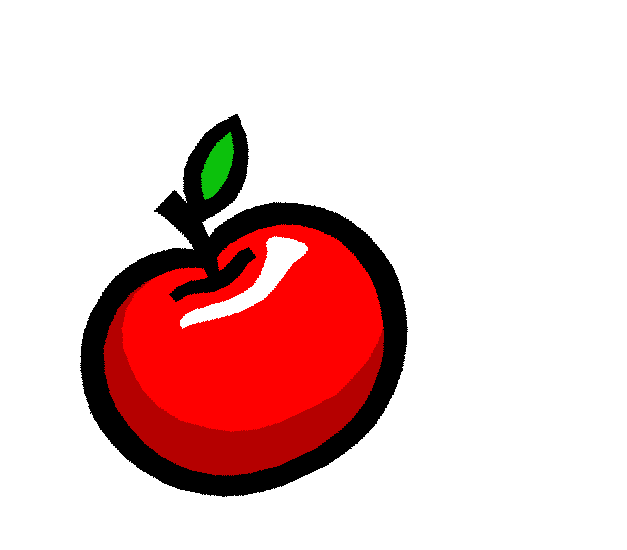 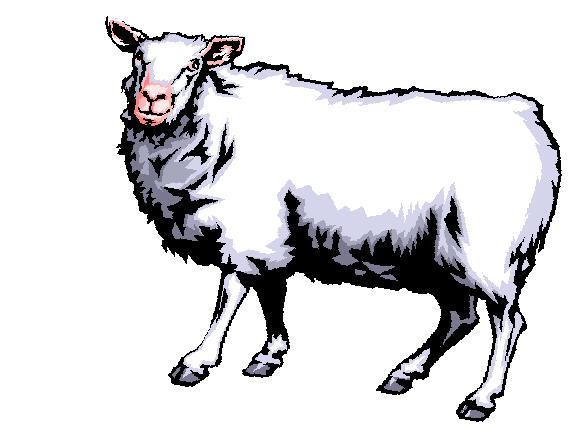 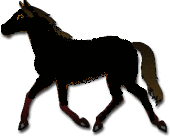 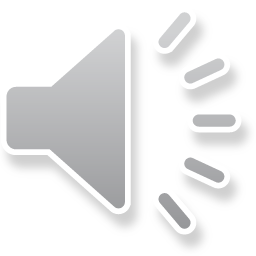 Donc, le petit mouton monte sur le dos du cheval.  Il essaie de prendre la pomme, mais c'est impossible!
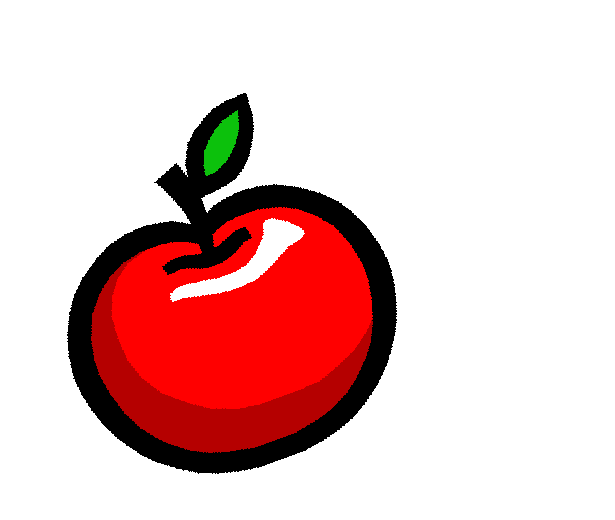 Hmmm, je vais chercher mon
 ami, le lapin.
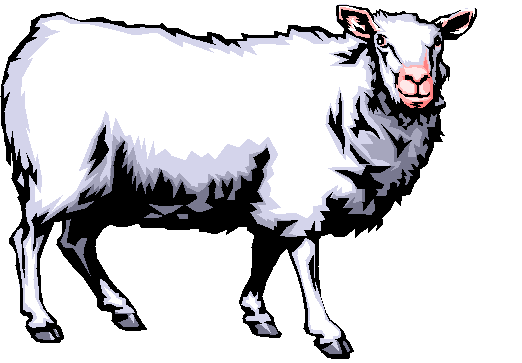 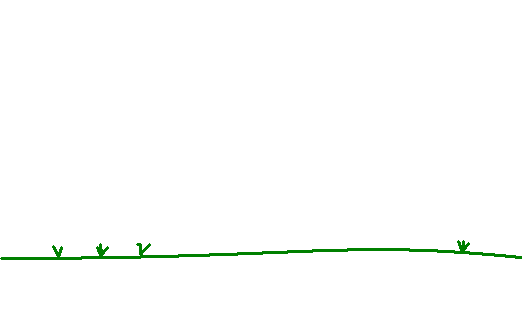 Say with me 
“le petit mouton blanc”
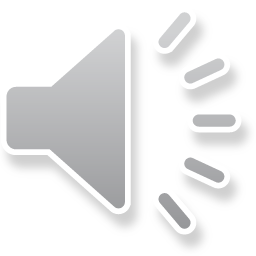 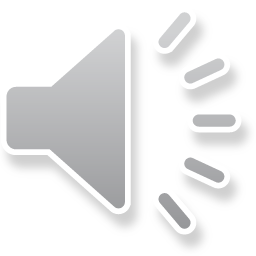 «Hmmm» dit le petit mouton blanc, «je vais chercher mon ami, le lapin.»
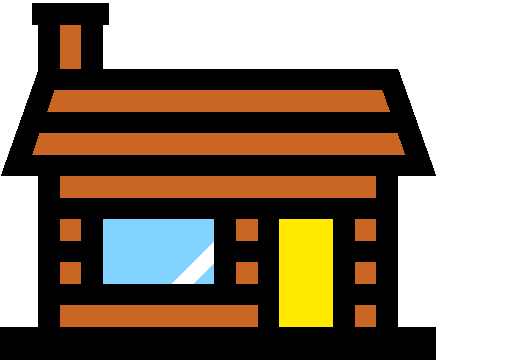 Who lives in this house?
Answer: the grey rabbit
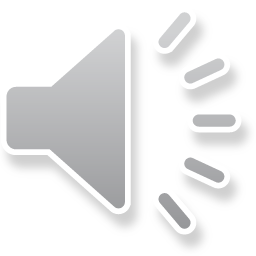 Le mouton court, le mouton court vers la maison du petit lapin gris.
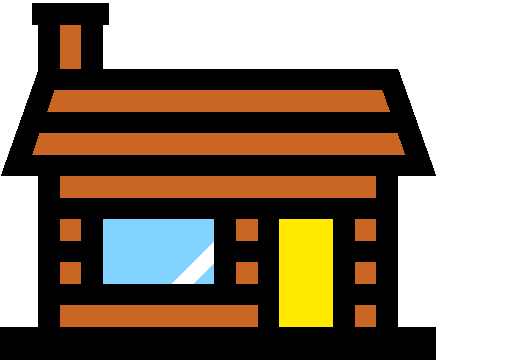 C'est qui?
C'est moi, 
 le petit mouton blanc.  
Viens m'aider s'il te plâit.
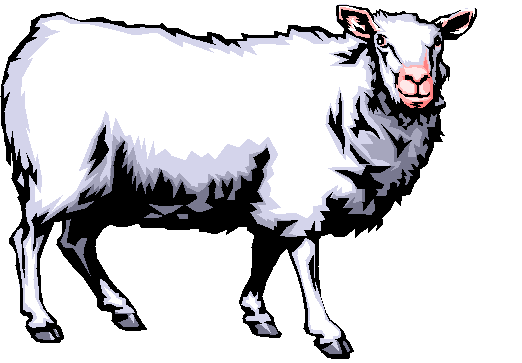 Oui, j'arrive tout de suite.
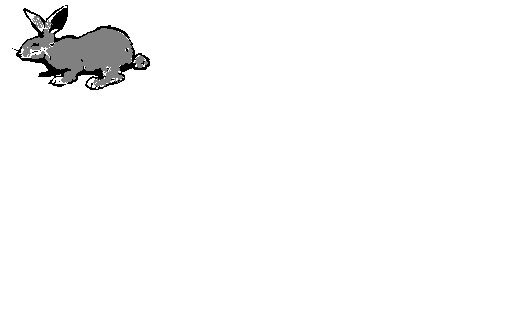 Toc, toc, toc!
«C'est qui?» dit le petit lapin gris.
«C'est moi, le petit mouton blanc.  
Viens m'aider s'il te plâit.»
«Oui, j'arrive tout de suite.»
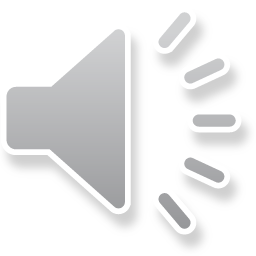 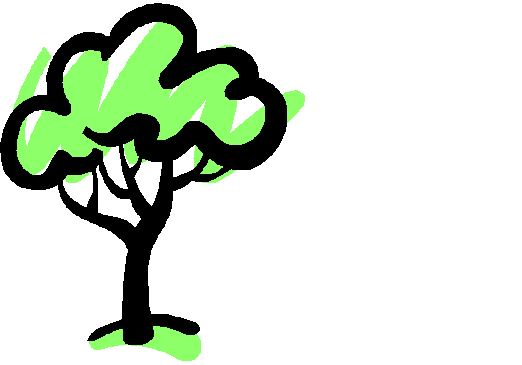 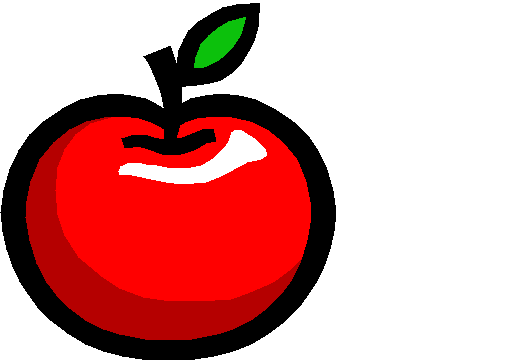 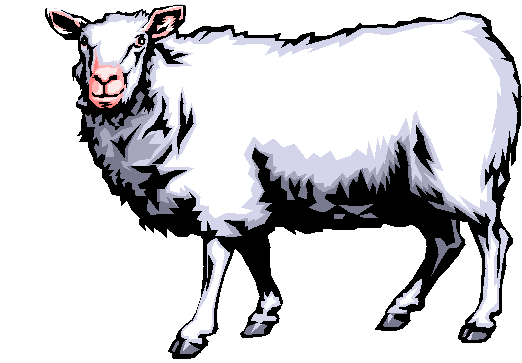 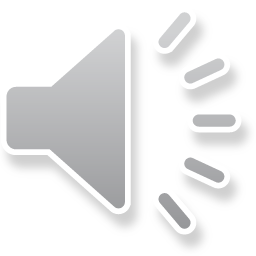 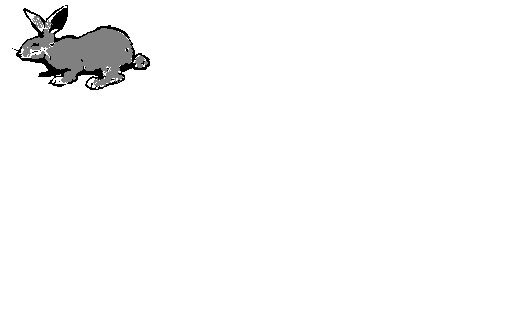 Alors les deux amis retournent au pommier.
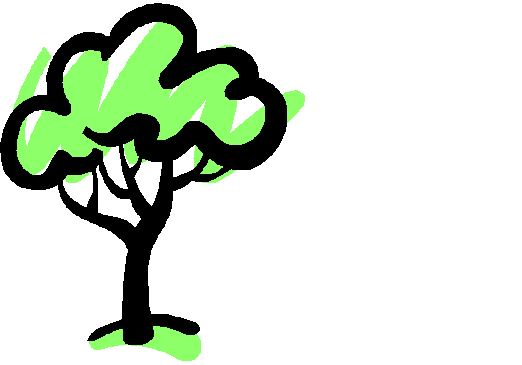 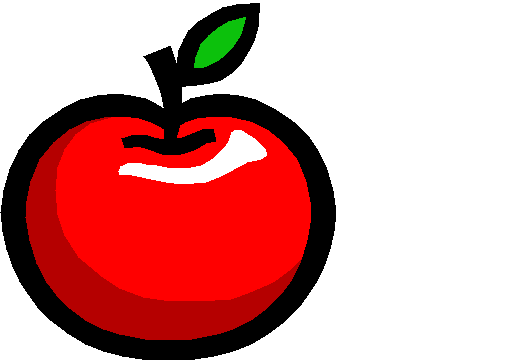 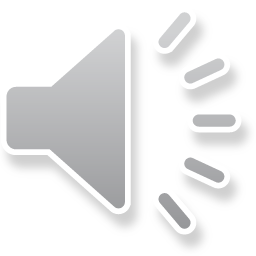 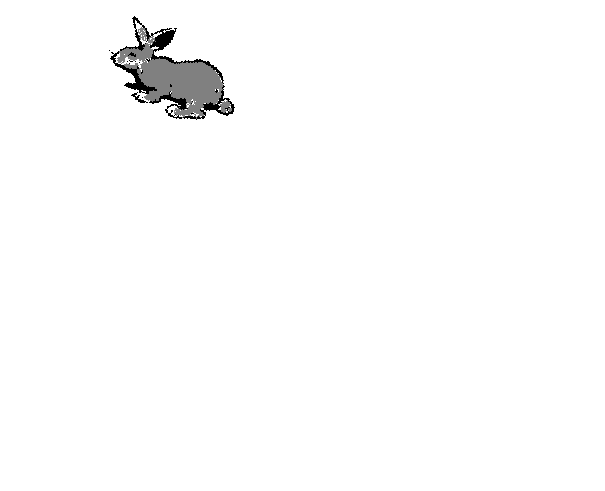 Le lapin voit la belle pomme rouge.
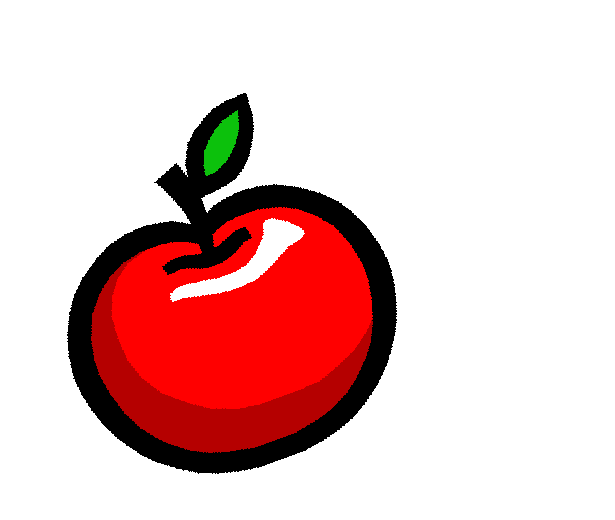 Oh, quelle belle pomme
 rouge.
  Je voudrais bien manger
 la belle pomme rouge.
What do you think the 
rabbit wants to eat?
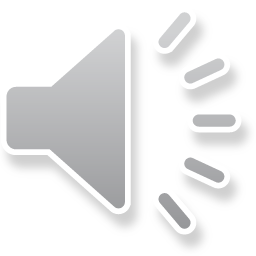 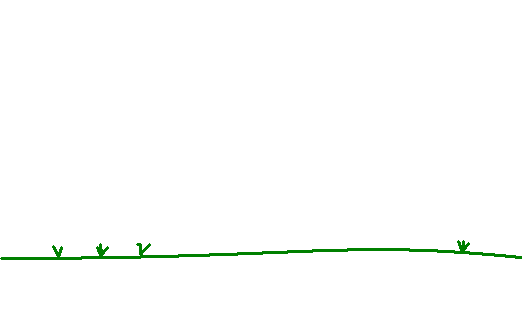 Answer: the red apple
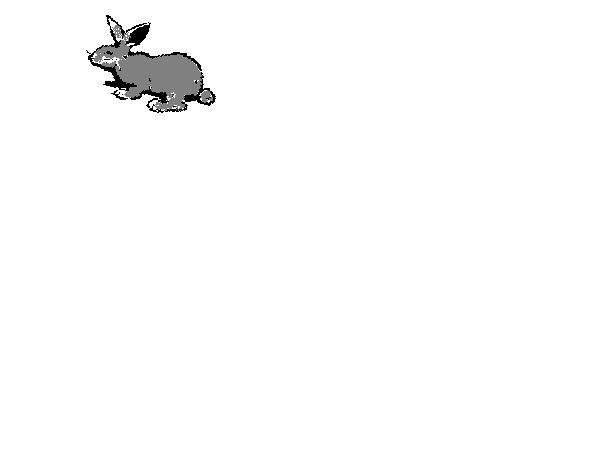 «Oh» dit le petit lapin gris, «quelle belle pomme rouge.  Je voudrais bien manger la belle pomme rouge.»
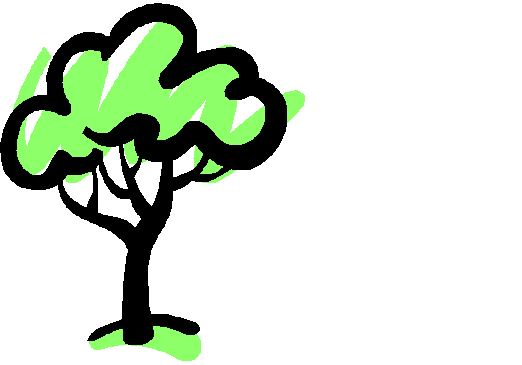 Vite, vite. monte sur ma  tête
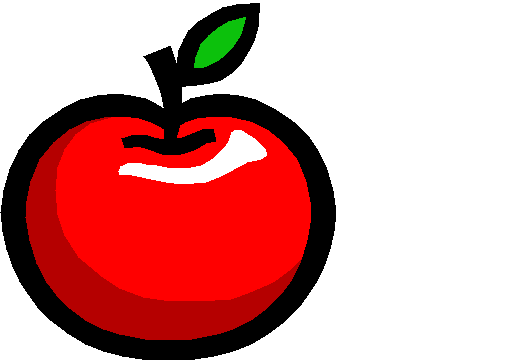 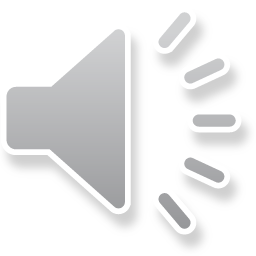 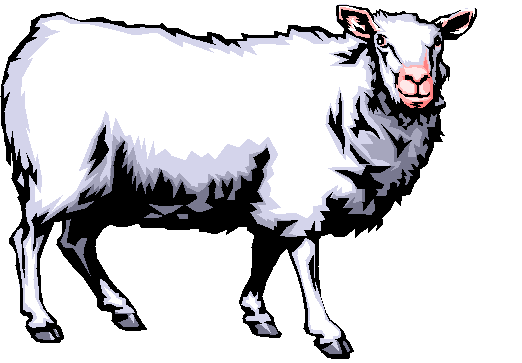 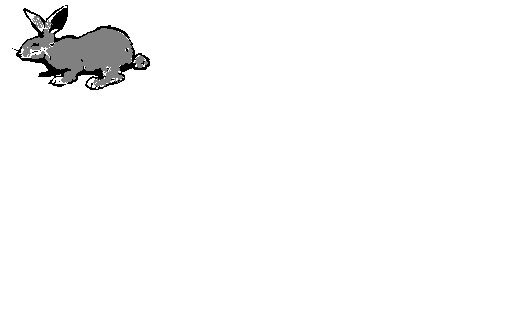 «Vite, vite» dit le mouton blanc, «monte sur ma tête.»
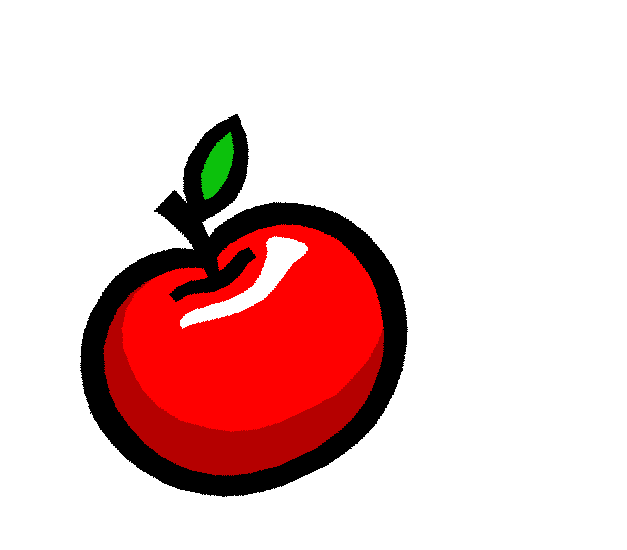 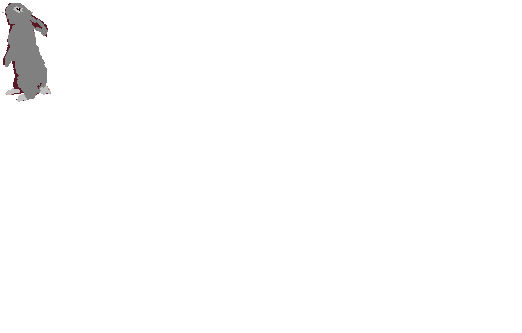 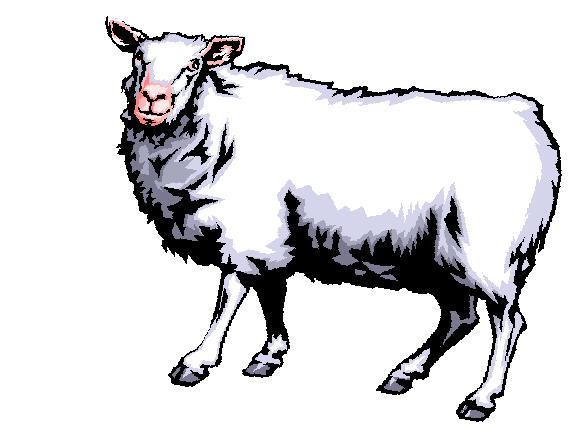 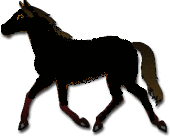 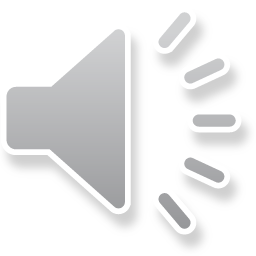 Donc, le  mouton monte sur le dos du cheval et le lapin monte sur la tête du mouton.  Il essaie de prendre la pomme, mais c'est impossible!
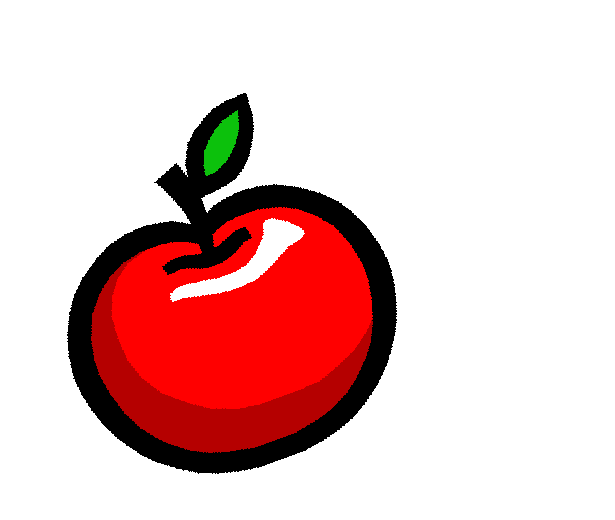 Hmmm, je vais chercher mon
 ami, la souris.
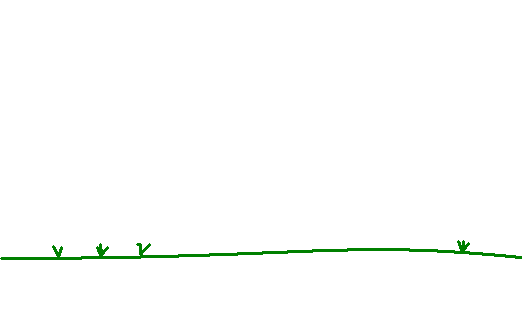 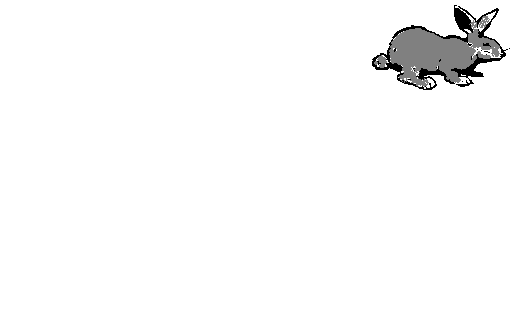 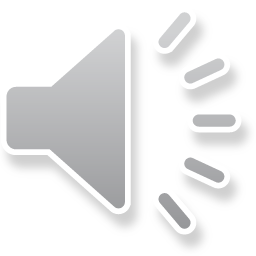 «Hmmm» dit le petit lapin gris,       «je vais chercher mon ami, la souris.»
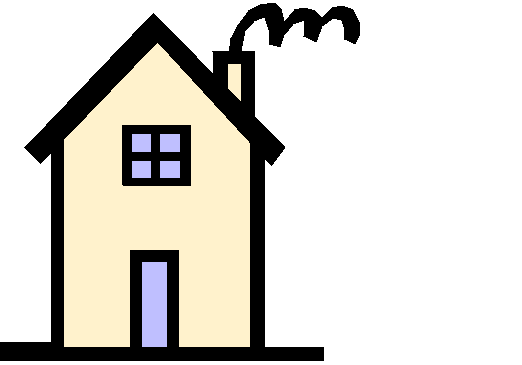 Who lives in this house?
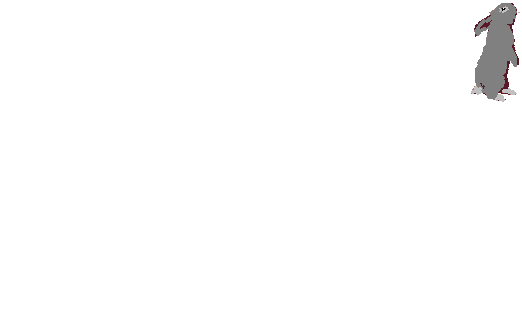 Answer: the brown mouse
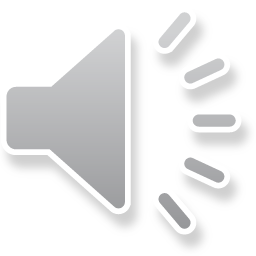 Le lapin sautille, le lapin sautille vers la maison de la petite souris marron.
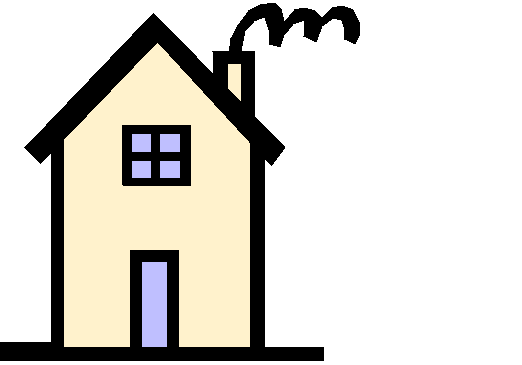 C'est qui?
C'est moi, 
 le petit mouton blanc.  
Viens m'aider s'il te plâit.
Oui, j'arrive tout de suite.
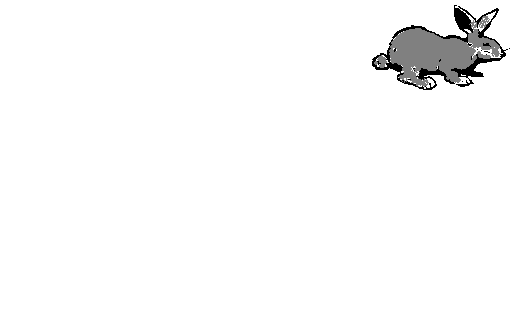 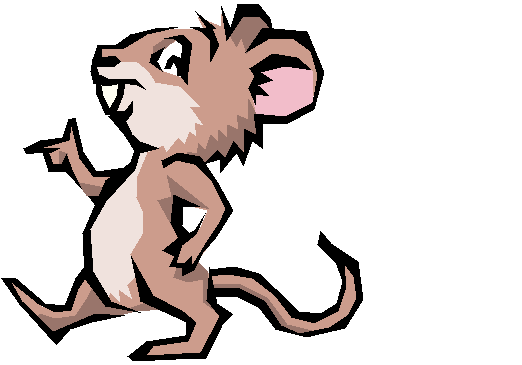 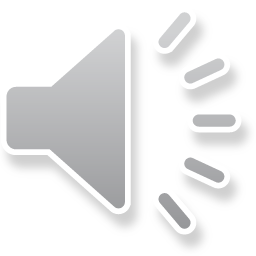 Toc, toc, toc!
«C'est qui?» dit la petite souris marron.
«C'est moi, le petit lapin gris.  
Viens m'aider s'il te plâit.»
«Oui, j'arrive tout de suite.»
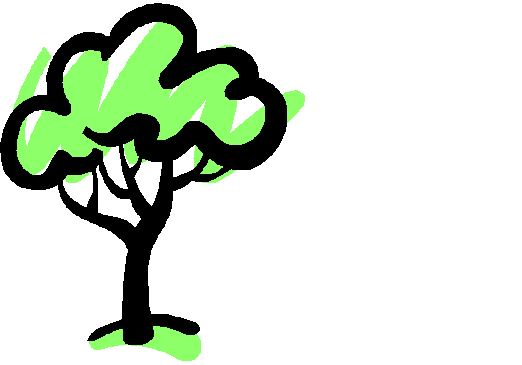 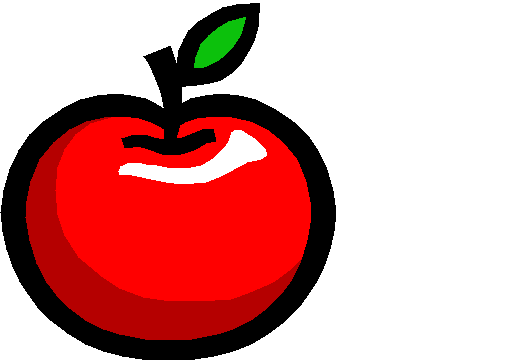 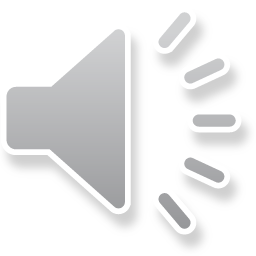 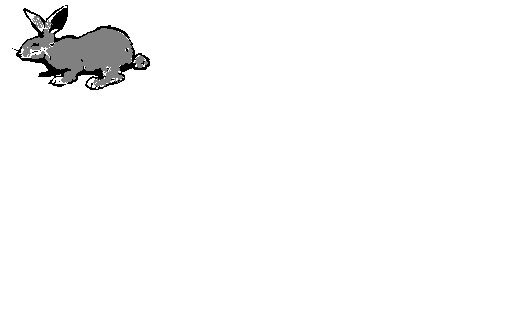 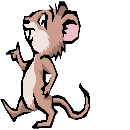 Alors les deux amis retournent au pommier.
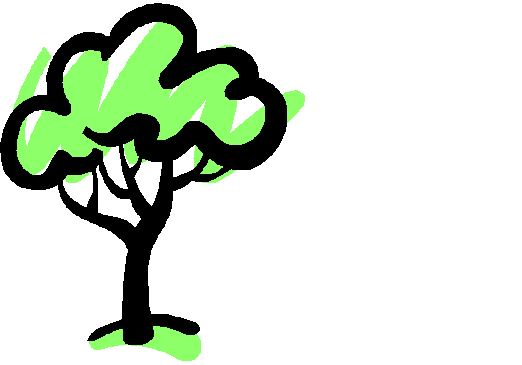 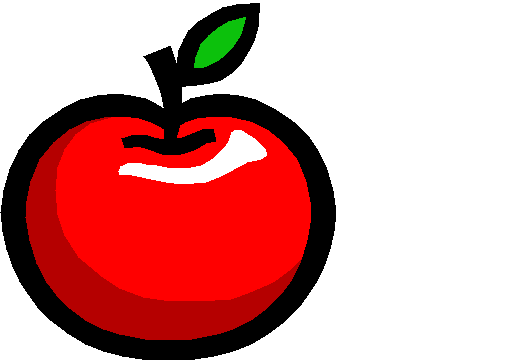 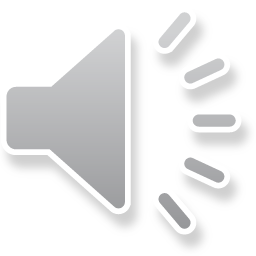 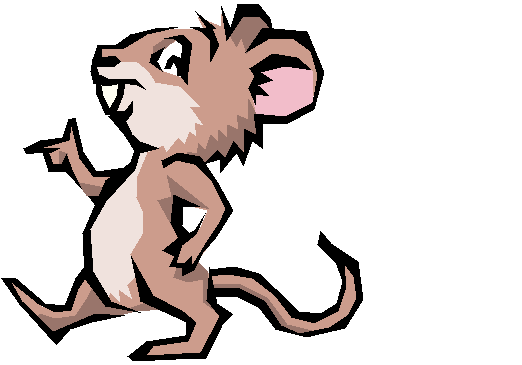 La sourit voit la belle pomme rouge.
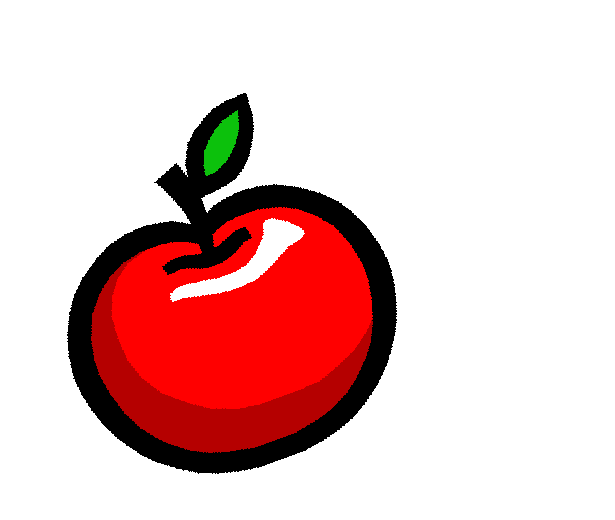 Oh, quelle belle pomme
 rouge.
  Je voudrais bien manger
 la belle pomme rouge.
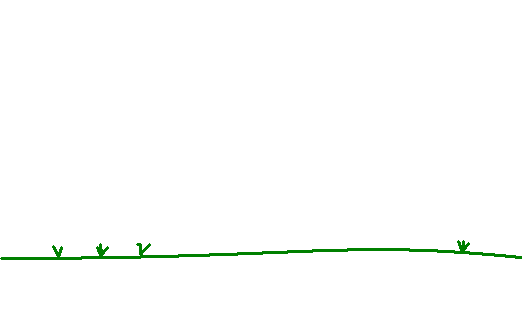 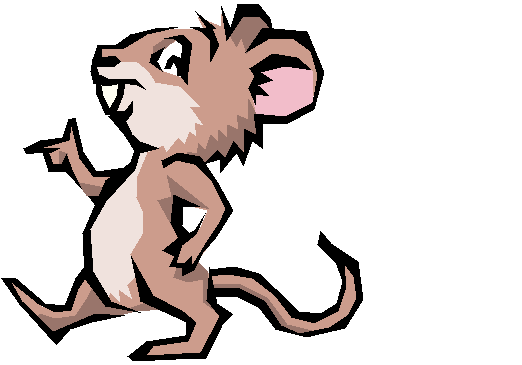 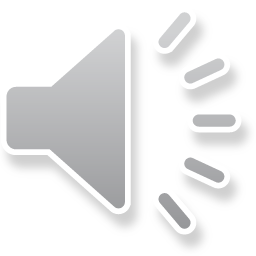 «Oh!» dit la petite souris marron, «quelle belle pomme rouge!  Je voudrais bien manger la belle pomme rouge!»
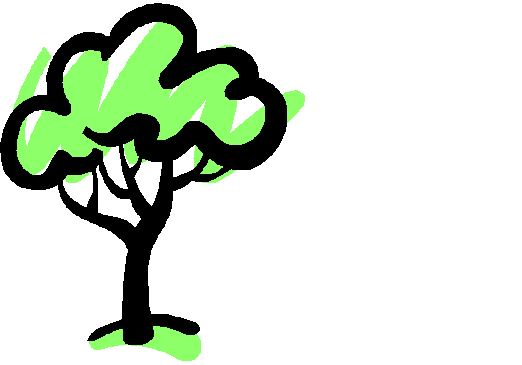 Vite, vite. monte sur mon nez.
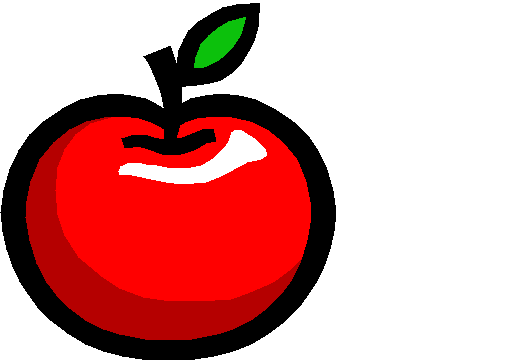 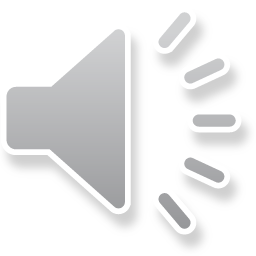 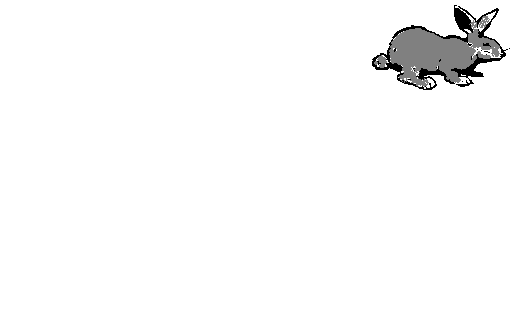 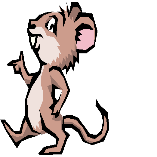 «Vite, vite» dit le petit lapin gris, «monte sur mon nez.»
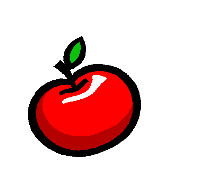 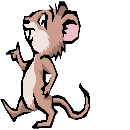 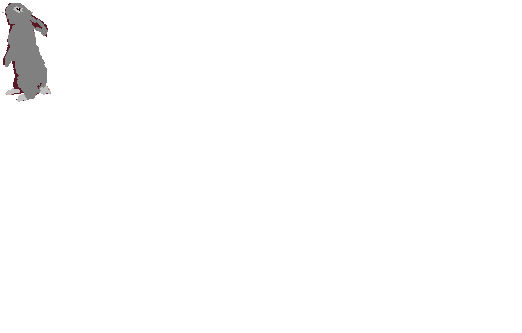 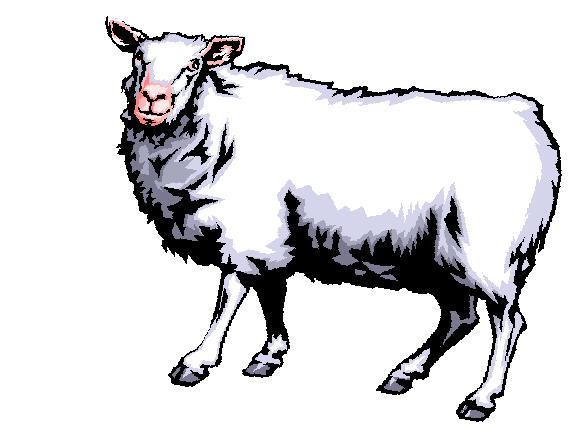 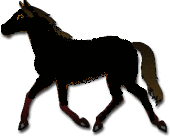 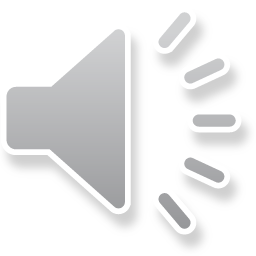 Donc, le  mouton monte sur le dos du cheval, le lapin monte sur la tête du mouton et la souris monte sur le nez du lapin.  Elle étend la main et...           elle prend la belle pomme rouge.
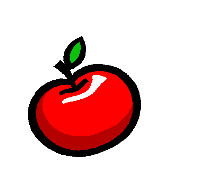 Youpi
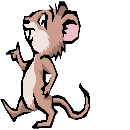 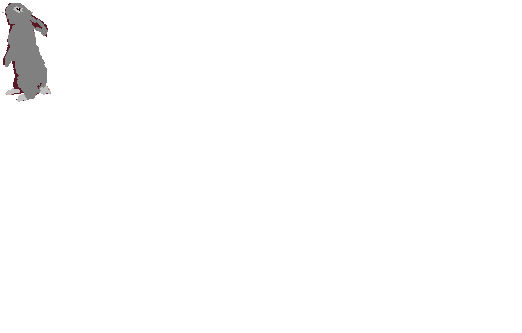 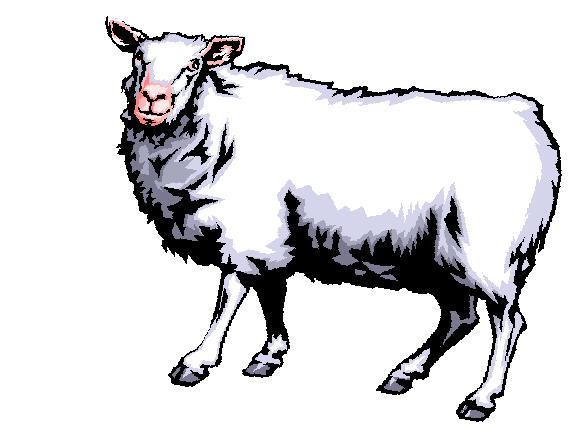 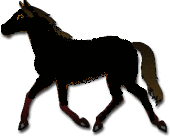 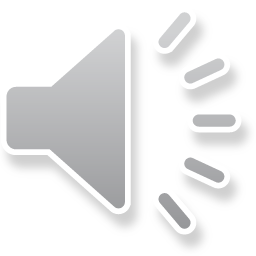 «Youpi!» crie la petite souris marron, et elle descend.
Youpi
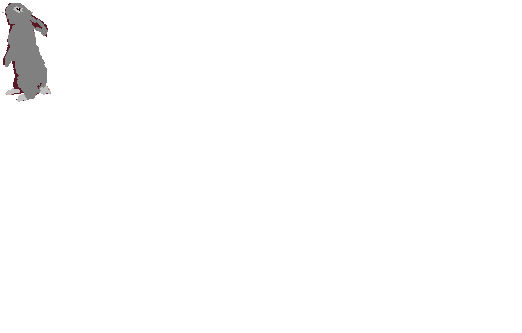 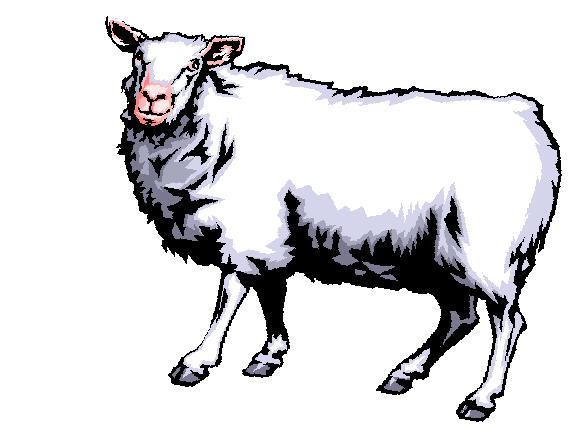 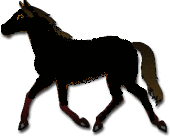 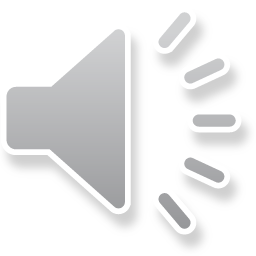 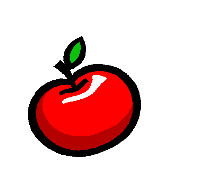 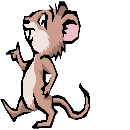 «Youpi!» crie le petit lapin gris, et il descend.
Youpi
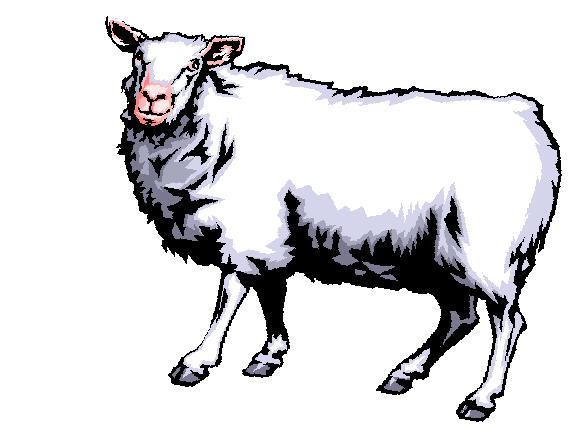 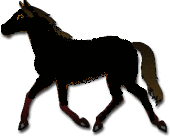 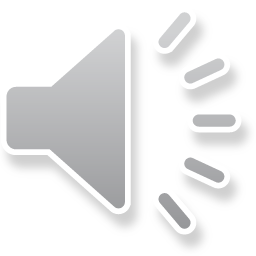 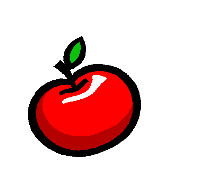 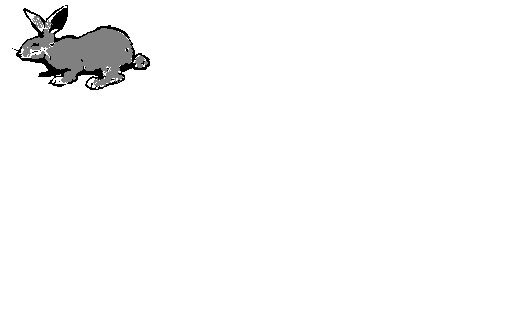 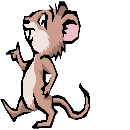 «Youpi!» crie le petit mouton blanc, et il descend.
Youpi
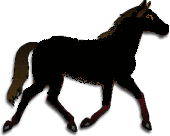 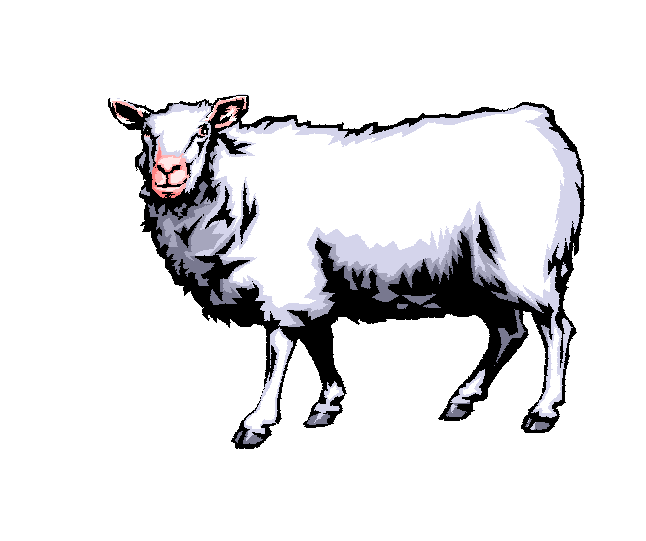 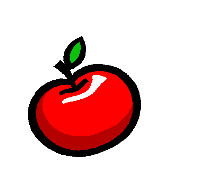 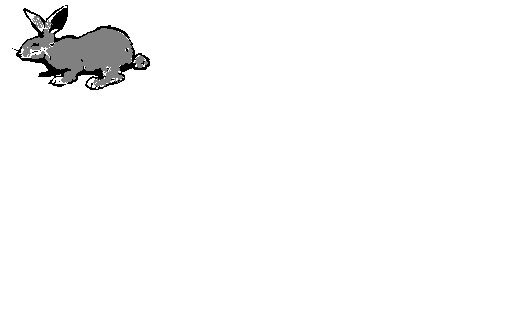 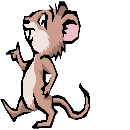 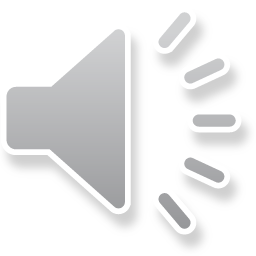 «Youpi!» crie le petit cheval noir.
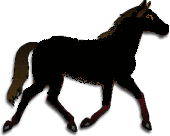 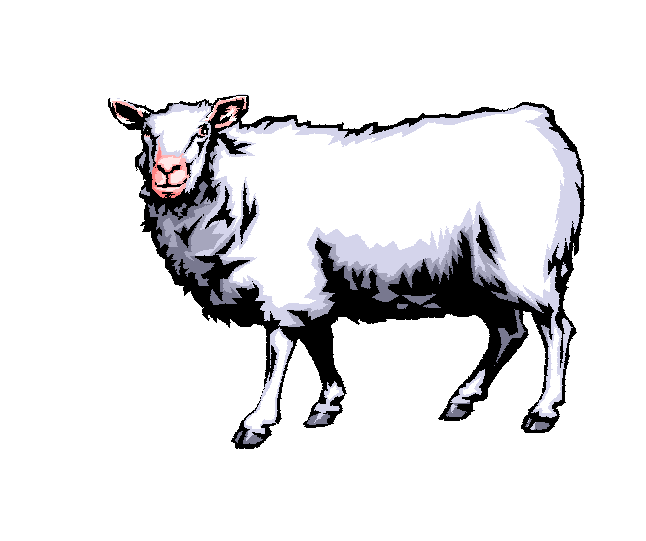 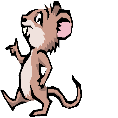 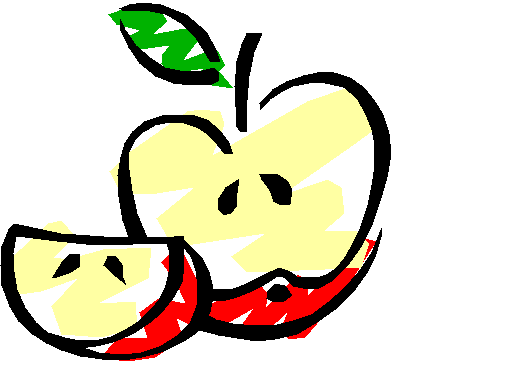 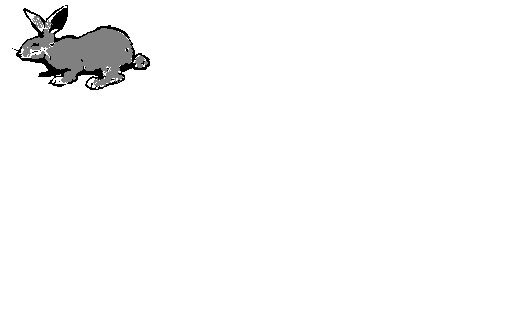 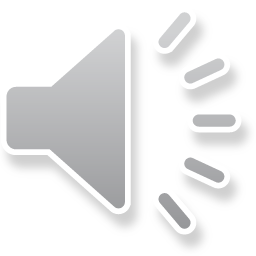 Croc, croc, croc.  Les quatres amis mangent la belle pomme rouge.  Miam!
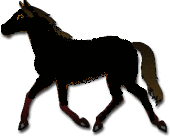 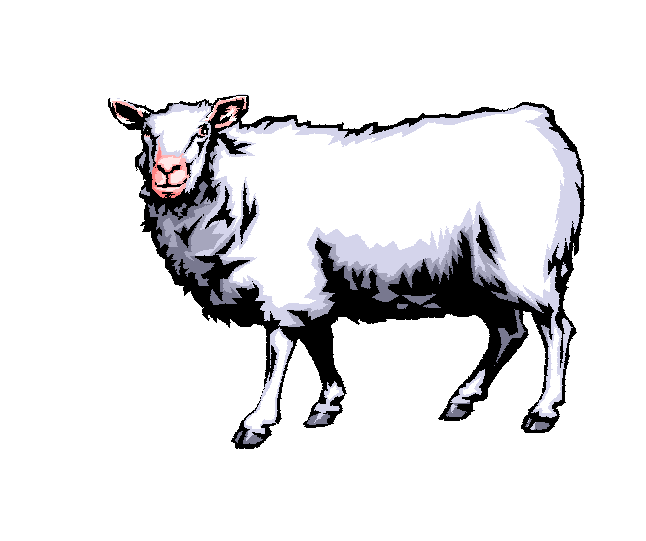 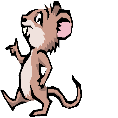 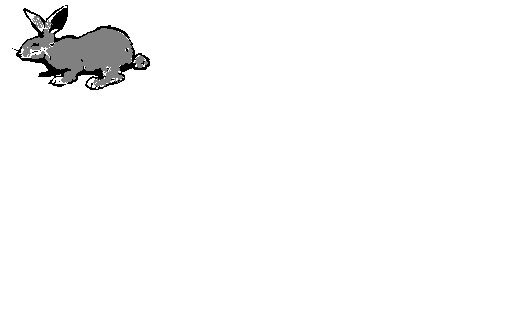 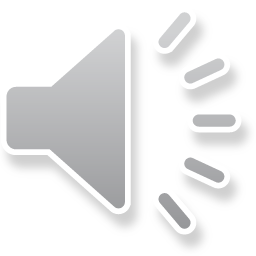 Puis le petit cheval noir galope à la maison.   Au revoir.
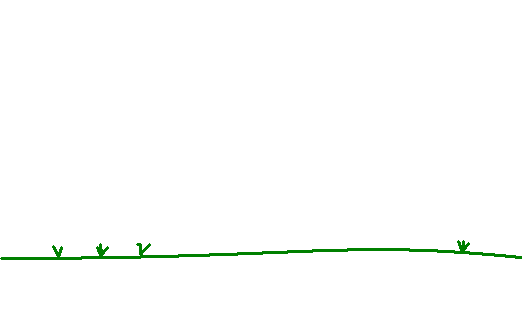 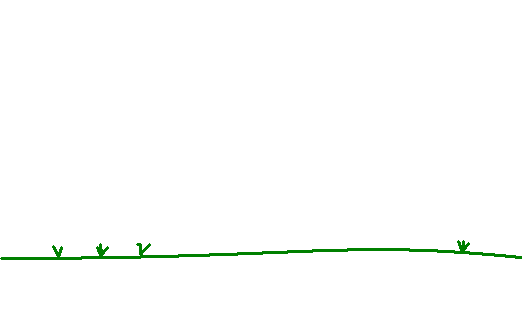 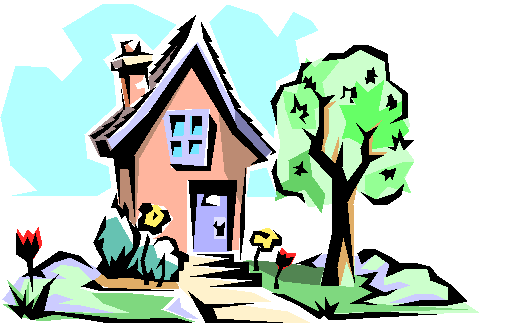 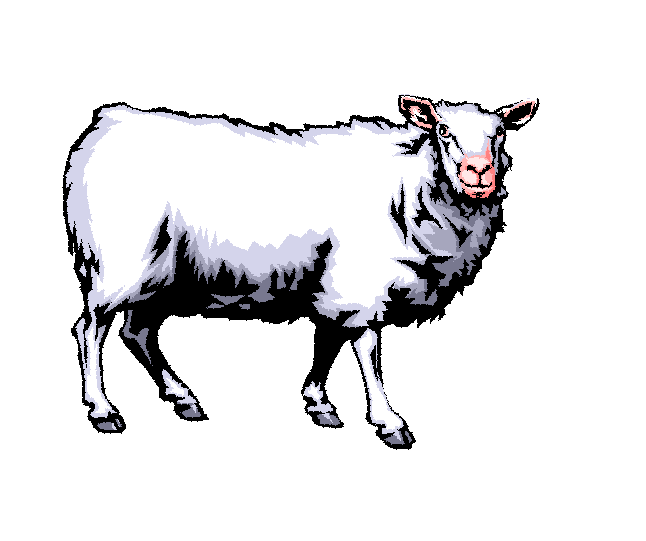 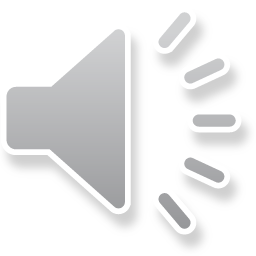 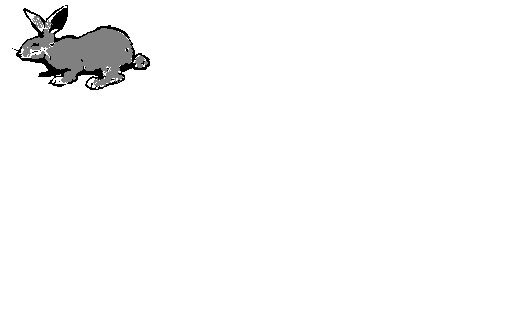 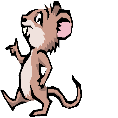 Le petit mouton blanc court à la maison.  Au revoir.
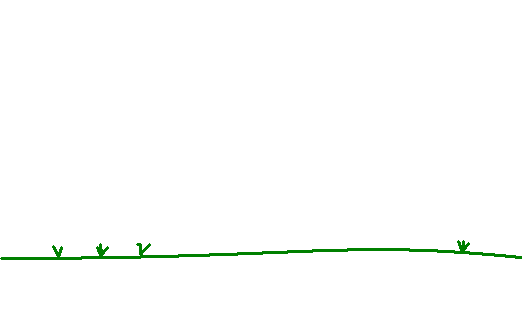 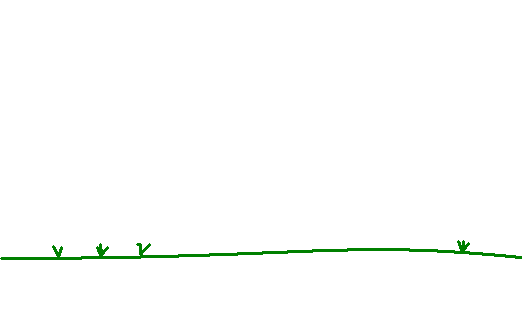 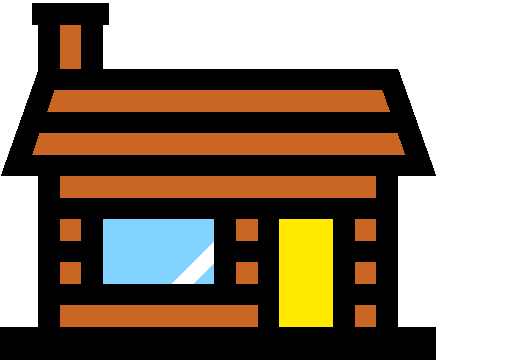 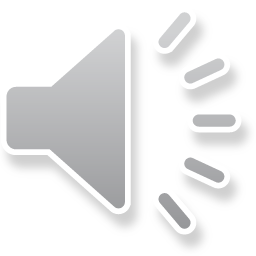 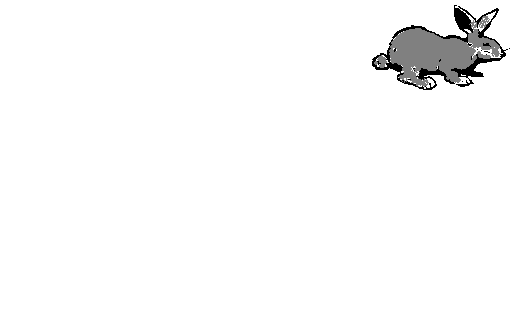 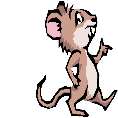 Le petit lapin gris sautille à la maison.  Au revoir.
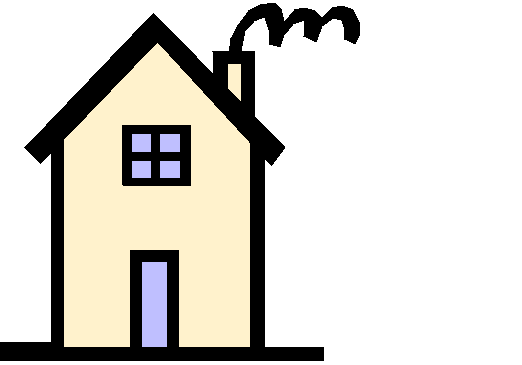 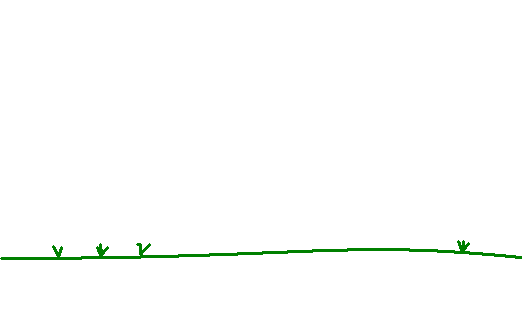 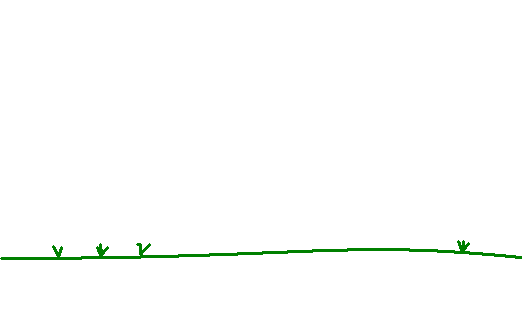 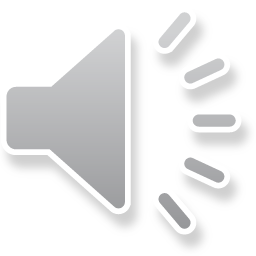 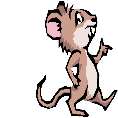 Et la petite souris marron trottine à la maison.  Au revoir.
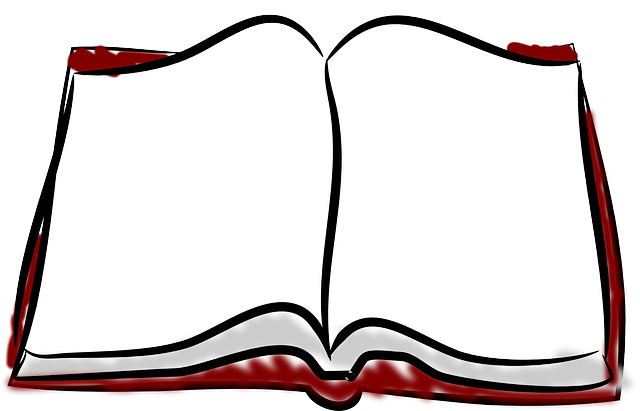 Fin.
Hope you enjoyed 
the story
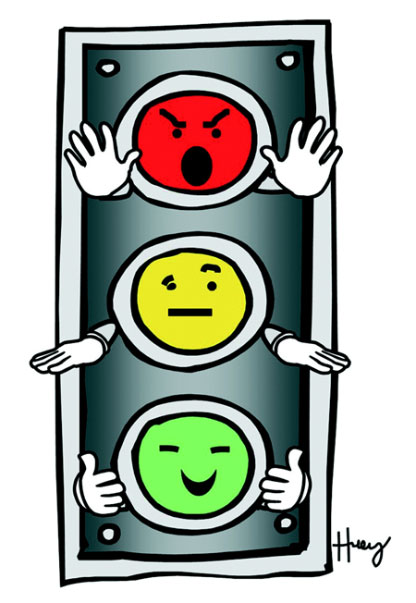 I can…

Listen attentively to a story in French.

Repeat words after modelled by your teacher.

Sing a song in French.